Campagne de collecte des données d'entreprises – Saint Martin et Saint BarthélémyGuide de remplissage méthodologique et technique
Septembre 2024
Sommaire
Durée de remplissage : 10 mn
Information générale
Sécurité informatique et confidentialité
Guide de connexion 
Mode opératoire
2
1
Informations générales
Informations générales : une campagne de collecte de données ouverte du 3 septembre 2024 au 23 septembre 2024
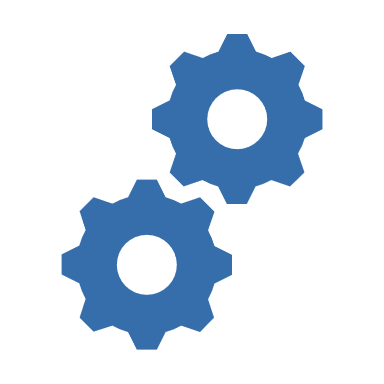 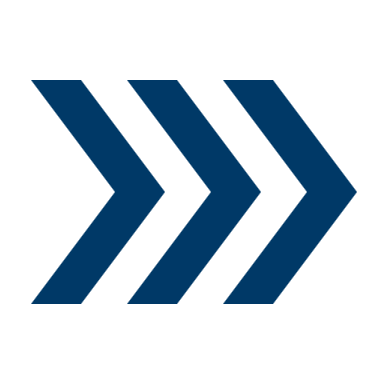 Objectifs

Mesure, sur un échantillon représentatif par secteur d’activité, de l’impact du régime sur le résultat brut d’exploitation des entreprises, leur compétitivité et la préservation de l'emploi  dans les secteurs éligibles
Enjeux

Une collecte unique pour un simulateur opérationnel
Outil de collecte

Validé par la FEDOMMis à disposition par Forvis Mazars 
Livré par une plateforme sécurisée Forvis Mazars Forms
Process de collecte

Un lien sera fourni à chaque participant, permettant une connexion multiple à la plateforme MAZARS FORMS. Ce lien vous dirige directement vers le formulaire à compléter. 

Le sondage est paramétré en QCM, réponse seule, format du champ libre afin de limiter au maximum les erreurs de saisies

Préparer en amont de la saisie l’ensemble des data requises permettra de fluidifier les opérations
Facteurs Clés de Succès de cette campagne

Le respect des dates de la campagne
La qualité et la fiabilité des données saisies
Le nombre d’entreprises et la largeur du panel représentatif
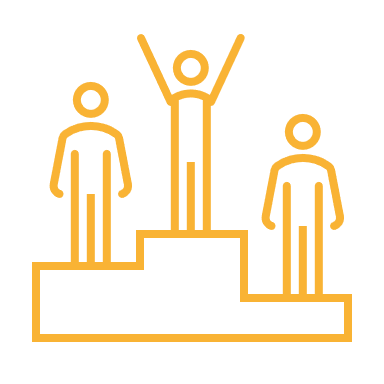 4
[Speaker Notes: Panel représentatif]
2
Sécurité de l’information
Informations générales
La sécurité de la plateforme est assurée par un CAPTCHA, un test conçu pour distinguer les utilisateurs humains des robots.
Toutes les données collectées seront traitées en stricte conformité avec le Règlement Général sur la Protection des Données (RGPD) de l’Union européenne.
6
[Speaker Notes: Panel représentatif]
3
Guide de connexion
Guide de connexion
Outil de collecte
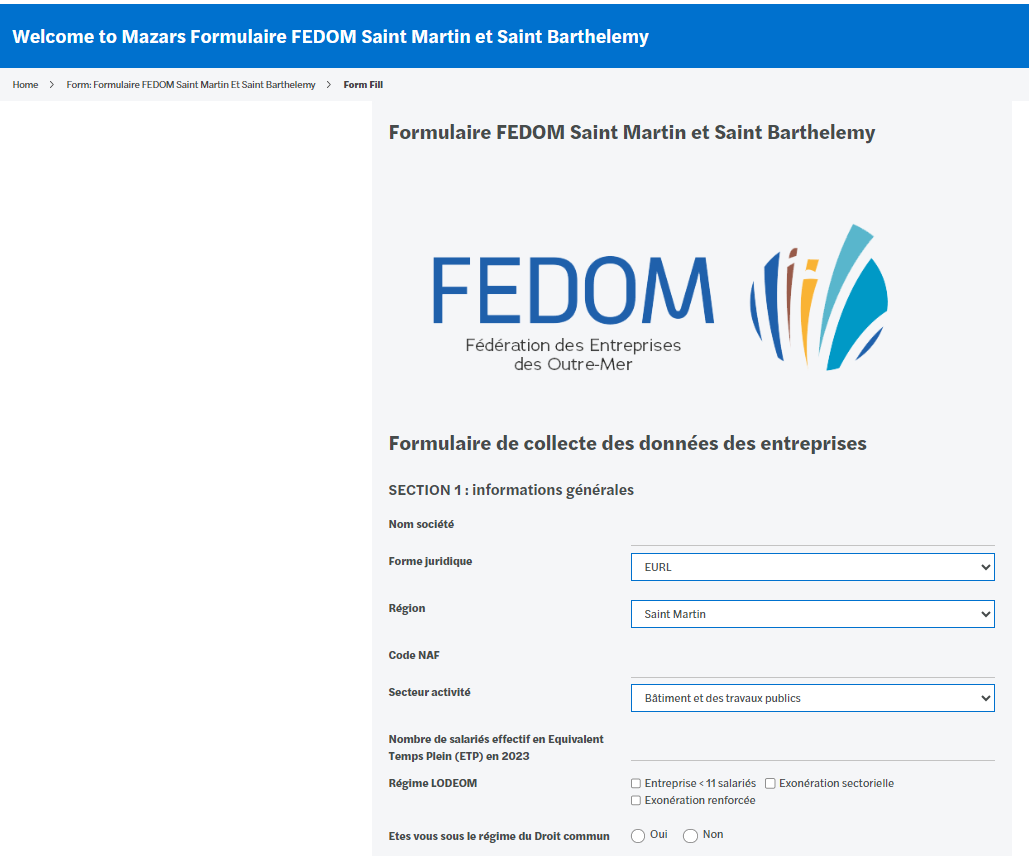 Pour se connecter à Forvis Mazars Forms, utilisez le lien suivant : https://easy-forms.mazars.global/forms/66a104d2763a5b0007482785/external/fill_in

Ce lien vous permettra d’accéder directement à l’espace de collecte

Pour chaque entreprise, vous devez entrer à nouveau le lien.
8
[Speaker Notes: Panel représentatif]
4
Mode opératoire
Mode opératoire section 1
informations générales
Nom et prénom de la personne référente (Gérant, DG, Expert-comptable, Gestionnaire paie, ...): Saisissez le nom et le prénom d’une personne référente de la société représentée ainsi que sa fonction.
Email ou tel de la personne référente : Saisissez vos coordonnées (email et/ou numéro de téléphone)
Forme juridique : Sélectionnez dans le menu déroulant la forme juridique de votre société. Les options disponibles sont : EURL, SARL, SASU, SAS, SCI, SA, SNC, SCOP, Association loi 1901, Autre
Région : Sélectionnez votre région dans le menu déroulant 'Région'. Les options disponibles sont : Saint Martin et Saint Barthélemy
Code NAF : Saisissez votre code NAF dans le champ 'Code NAF'. Le code doit comporter entre 1 et 100 caractères. Ce champ est obligatoire.
Secteur d’activité : Sélectionnez votre secteur d’activité dans le menu déroulant.
Effectif en Equivalent Temps Plein (ETP) en 2023 : Saisissez votre effectif en Equivalent Temps Plein (ETP) du dernier exercice. Ce champ est obligatoire.
Régime LODEOM : Sélectionnez votre régime LODEOM dans le menu déroulant 'Régime LODEOM'. Les options disponibles sont : Entreprise <11 salariés, exonération sectorielle, exonération renforcée.
Régime de droit commun : Cochez la case si vous bénéficier d’un régime d’exonération de droit commun (réduction générale des cotisations – dite réduction FILLON).
10
[Speaker Notes: Panel représentatif]
Mode opératoire section 2
Les régimes d’exonération et leurs montants respectifs, ainsi que les effectifs associés à chaque régime
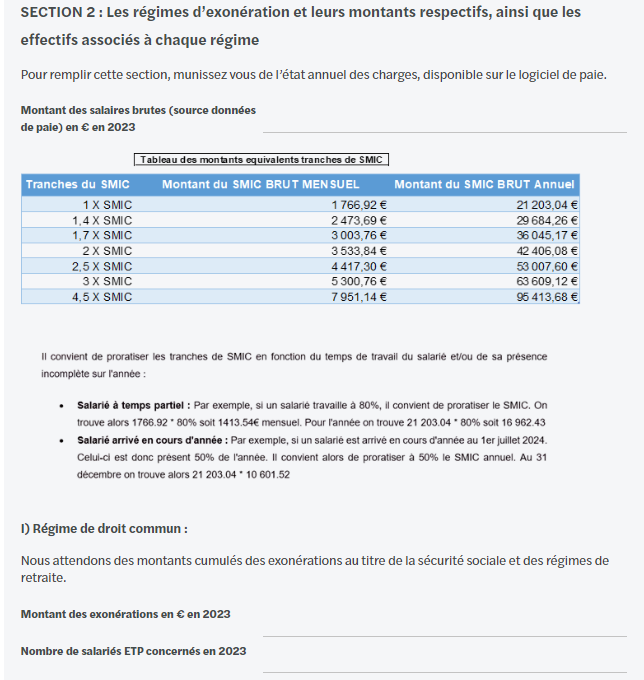 Montant des salaires brutes (source donnée de paie) en € en 2023 : Saisissez en euros le montant total des salaires bruts sur l’année 2023 présents sur l’état annuel récapitulatif de paie. Ce montant peut être en fonction de votre statut différent des montants présents en liasse fiscale demandés plus en avant dans le formulaire.
Régime de droit commun : Pour l’année 2023
Saisissez le montant des exonérations (dites exonérations FILLON) en € en 2023 (cumul des exonérations de cotisations sociales générales et de cotisations sociales retraite).
Saisissez le nombre d’ETP bénéficiant de ces exonérations en 2023 (en cas de salarié en temps partiel ou de salarié entré en cours d’année il convient de proratiser le SMIC et les différentes tranches). 
Barème entreprises de moins de 11 salariés : Pour l’année 2023 :
Remplissez le montant des exonérations du régime de compétitivité (cumul des exonérations de cotisations sociales générales et de cotisations sociales retraite).
Saisissez le nombre de salariés bénéficiant de ce régime, 
Saisissez le nombre de salariés dont le salaire est inférieur à 1,4 Smic, entre 1,4 et 2 Smic, et supérieur à 3 Smic (en cas de salarié en temps partiel ou de salarié entré en cours d’année il convient de proratiser le SMIC et les différentes tranches). 
Barème d’exonération sectorielle sans conditions d’effectif : Pour l’année 2023 : 
Remplissez le montant des exonérations du régime de compétitivité (cumul des exonérations de cotisations sociales générales et de cotisations sociales retraite).
Saisissez le nombre de salariés bénéficiant de ce régime, 
Saisissez le nombre de salariés dont le salaire est inférieur à 1,4 Smic, entre 1,4et 3 Smic, et supérieur à 3 Smic (en cas de salarié en temps partiel ou de salarié entré en cours d’année il convient de proratiser le SMIC et les différentes tranches). 
Régime d’innovation et croissance : Pour l’année 2023,
Remplissez le montant des exonérations du régime d'innovation et croissance (cumul des exonérations de cotisations sociales générales et de cotisations sociales retraite).
Saisissez le nombre de salariés bénéficiant de ce régime
Saisissez le nombre de salariés dont le salaire est inférieur à 1,7 Smic, entre 1,7 et 2,5 Smic, et entre 2,5 et 4,5 Smic (en cas de salarié en temps partiel ou de salarié entré en cours d’année il convient de proratiser le SMIC et les différentes tranches).
Source de données : Pour remplir cette section, munissez-vous des états annuels récapitulatifs de paie pour l’année 2023
11
[Speaker Notes: Panel représentatif]
Mode opératoire section 3
ETP et éléments du compte de résultats
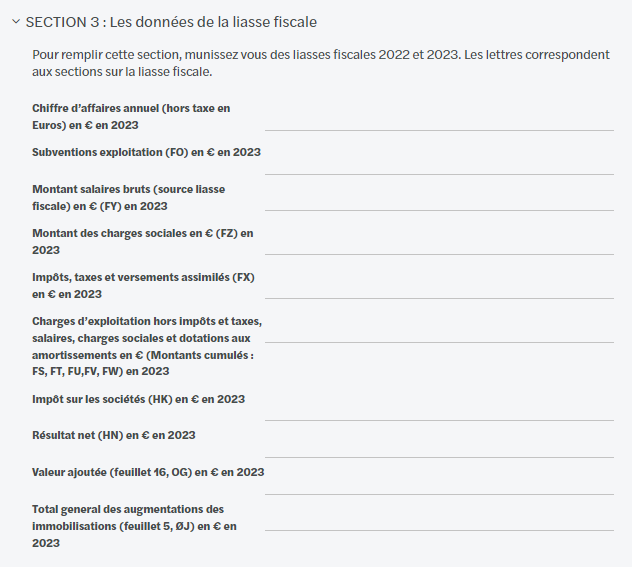 Chiffre d’affaires annuel (hors taxe en euros) en € en 2023 : Saisissez le chiffre d’affaires annuel en euros au titre de l’année 2023.
Subventions exploitation (FO) en € en 2023 : Saisissez le montant des subventions d’exploitations en € pour l’année 2023. 
Montant salaires bruts (FY) en € en 2023 : Saisissez le montant des salaires bruts pour l’année 2023. Ces champs sont obligatoires.
Montant des charges sociales (FZ) en € en 2023 : Saisissez le montant des charges sociales pour l’année 2023. Ces champs sont obligatoires.
Impôts, taxes et versements assimilés (FX) en € en 2023 : Saisissez le montant des impôts et taxes pour les années 2023. Ces champs sont obligatoires.
Charges d’exploitation hors impôts, salaires, charges sociales et dotations aux amortissements (montant cumulé FS, FT, FU, FV, FW) en € en 2023 : Saisissez le montant des charges d'exploitation hors impôts, salaires, charges sociales et dotations aux amortissements pour l’année 2023. Ces champs sont obligatoires.
Impôt sur les sociétés (HK) en € en 2023 : Saisissez le montant de votre impôt sur les sociétés pour l’année 2023. Ces champs sont obligatoires.
Résultat net (HN) en € en 2023: Saisissez votre résultat net pour l’année 2023. Ces champs sont obligatoires.
Valeur ajoutée (feuillet 16 , OG) en € en 2023 : Saisissez le montant de votre valeur ajoutée pour l’année 2023. Ces champs sont obligatoires.
Total général des augmentations des immobilisations (feuillet 5, ØJ) en € en 2023 : Saisissez le montant de votre total des augmentations des immobilisations pour l’année 2023. Ces champs sont obligatoires.
Source de données : Pour remplir cette section, munissez-vous des liasses fiscales 2022 et 2023. Les lettres correspondent aux sections sur la liasse fiscale.
Afin de valider l’envoi des données collectée merci de remplir chacun des champs vide par « 0 » lorsque votre entreprise n’est pas concernée.
12
[Speaker Notes: Panel représentatif]
Mode opératoire - Support
Contacts
En cas de difficulté vous pouvez contacter l’adresse mail suivante : 

	assistance.collecte@mazars.fr
13
[Speaker Notes: Panel représentatif]
Benoît Brechignac
Associé
Tel: +33 6 25 12 44 20
benoit.brechignac@mazars.fr

Katia VINAY
Manager
Tel: +33 6 60 28 47 75
katia.vinay@mazars.fr